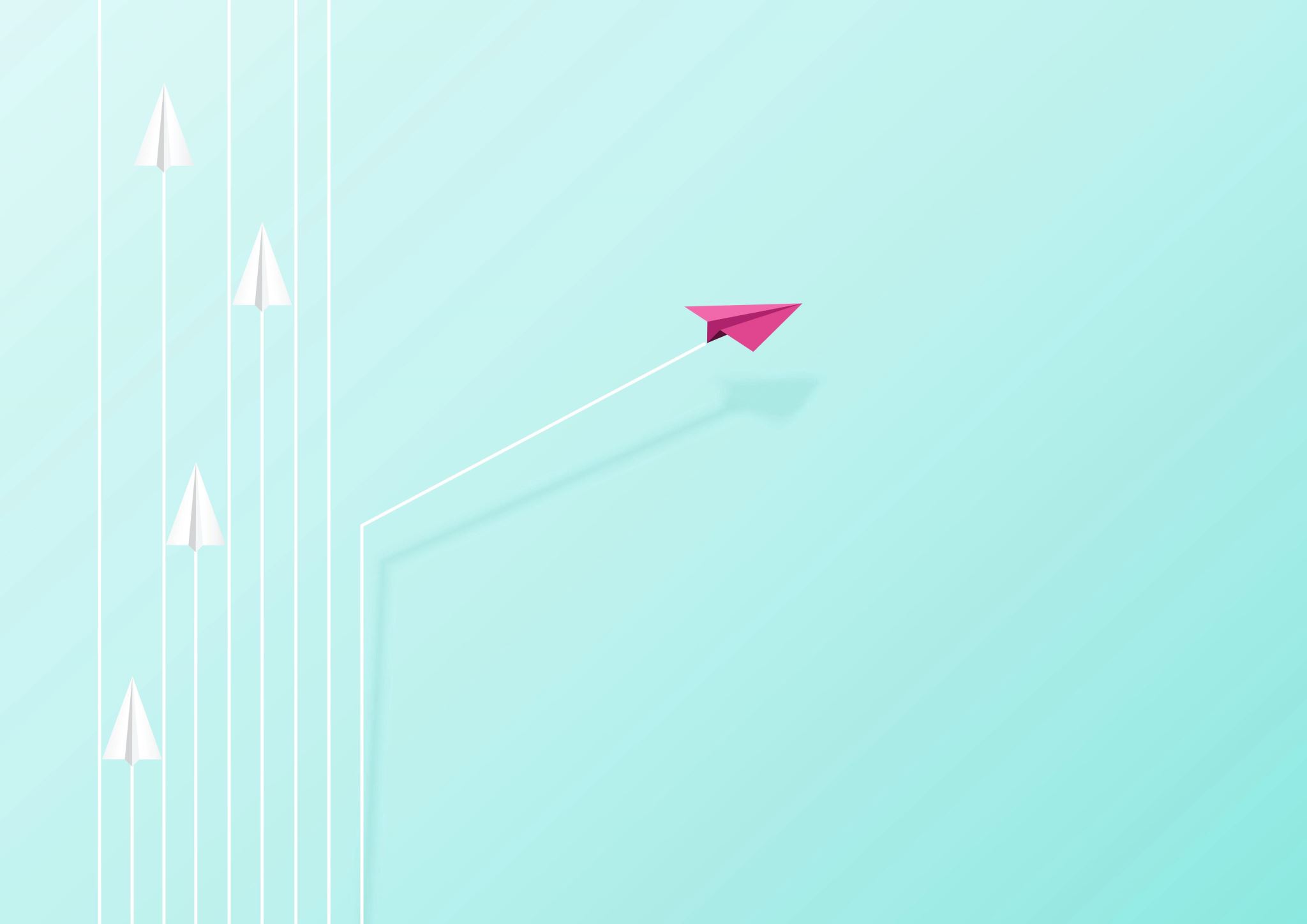 When Things Go Wrong
Discussion
How do you handle your emotions when things go wrong?
Video
https://www.youtube.com/watch?v=RlomUDCJShc
Discussion
What are your thoughts about the video?
What are some things that stood out the most to you?
What do you think about the ideas Morgan shared?
Express Yourself
Stay Positive
Make Your Own Decisions
Let It Be